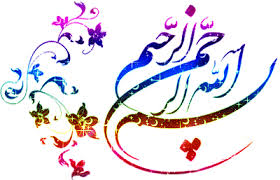 آموزش مجازی
پژوهش عملیاتی 1

رشته حسابداری

مدرس مریم فقان رضایی
تصمیم گیری:
تعریف تصمیم و تصمیم گیری:
فرایند تصمیم گیریتصمیم گیری شامل شش مرحله می باشد که این مراحل عبارتند از :
ماهیت و معادله تصمیم :
انواع تصمیم گیری
تصمیم گیری در شرایط اطمینان کامل:
مدلهای تصمیم گیری در شرایط اطمینان کامل عبارتند از:
1)تحلیل نقطه سربه سر
تحلیل نقطه سربه سراز نظر نموداری
توضیح نمودار
جمع بندی
2)سود حاشیه ای یا حاشیه سود
مثال برای محاسبه حاشیه سود:
تفسیر اعداد بدست آمده در مثال قبل
کاربردهای حاشیه سود:
جمع بندی:
3)کنترل موجودی:
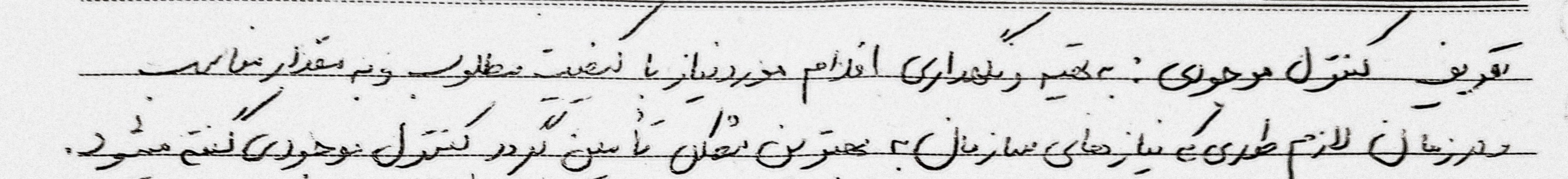 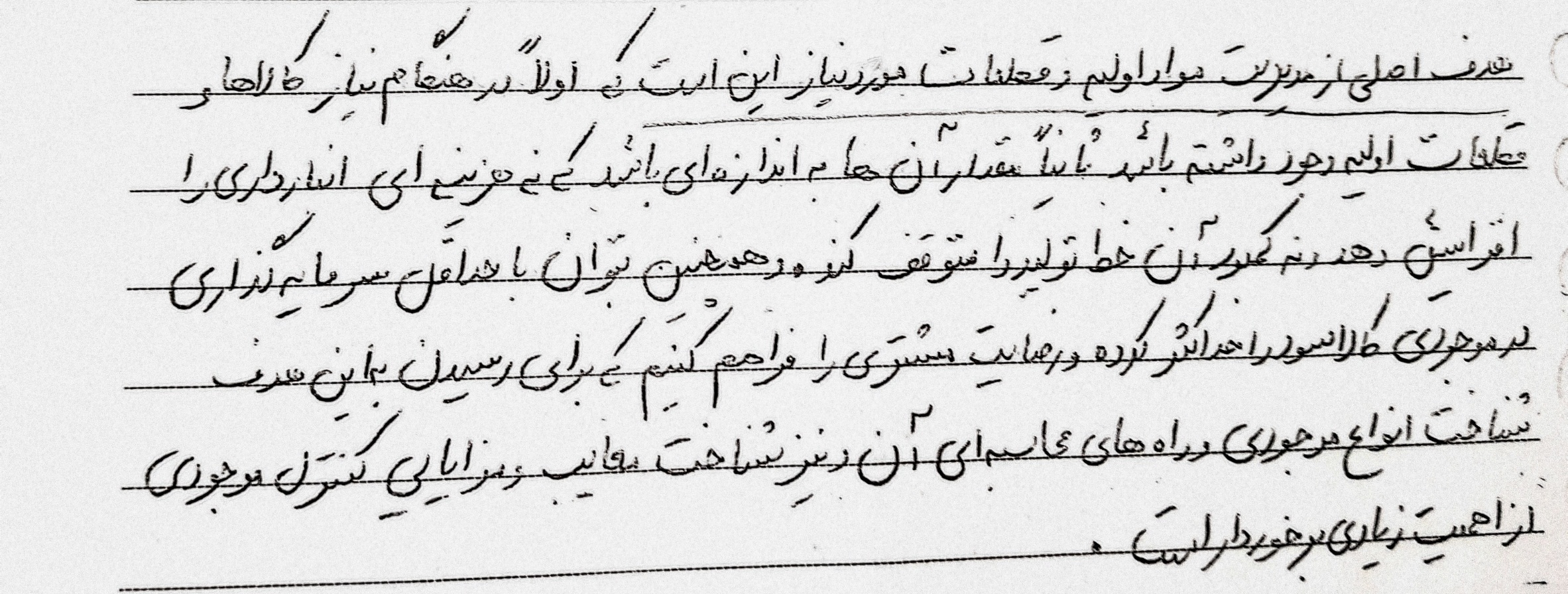 موجودی انبار و انواع آن:
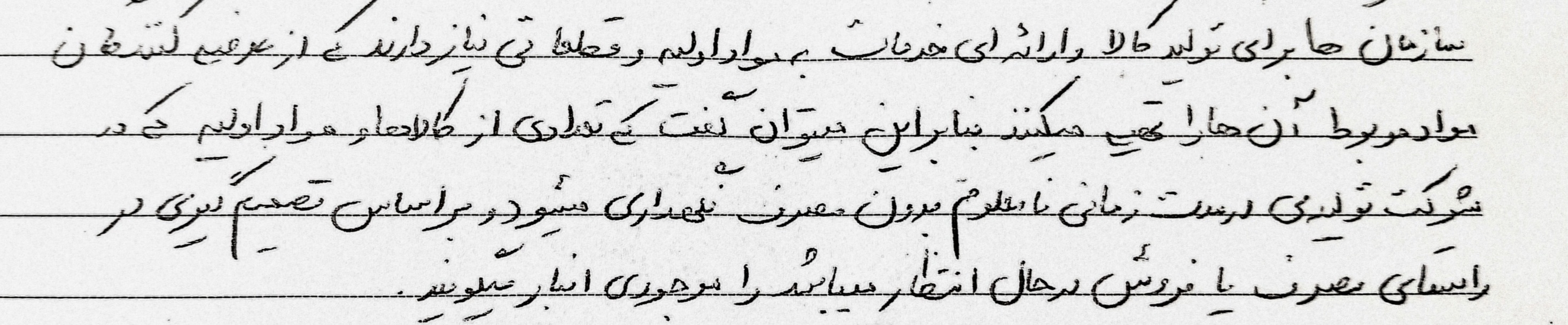 هزینه های ناشی از نگهداری کالا:
اگر کالاها بیش از حد مورد نیاز نگهداری شوند نیز هزینه هایی در پی دارندکه عبارتند از:
جمع بندی و نتجه گیری:
فرضیات مدل تصمیم گیری در شرایط اطمینان کامل عبارتند از:
4)تجزیه و تحلیل هزینه –منفعت و اهداف آن:
تصمیم گیری در شرایط عدم اطمینان:
یکی از مدلهای مورد استفاده برای تصمیم گیری در شرایط عدم اطمینان ماتریس تصمیم گیری می باشد.
گزینه و معیار عبارتند از:
تصمیم گیری در شرایط ریسک:
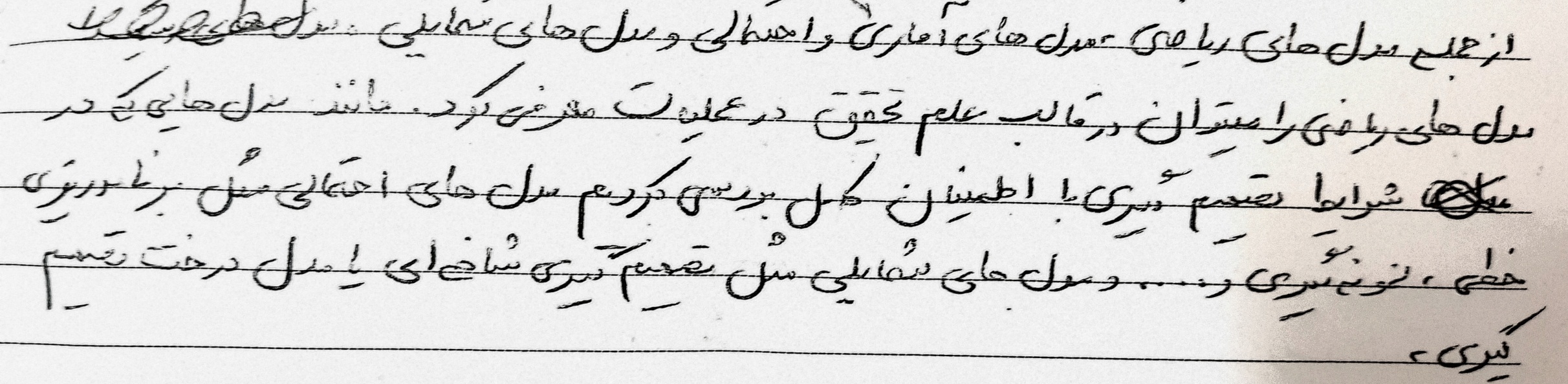 درخت تصمیم گیری:
نمونه ای از یک درخت تصمیم گیری برای ادامه تحصیل:
دانشجویان گرامی  در صورت داشتن هرسوال یا ابهامی می تونید از طریق پست الکترونیکی به آدرس:
faghanrezaee@gmail.com
و یا تلگرام 
@faghanrezaee
با بنده در تماس باشید.